CHỦ ĐỀ 2: SOẠN THẢO VĂN BẢN
Bài 5: Thực hành tổng hợp (Tiết 2)
SGK Trang 52
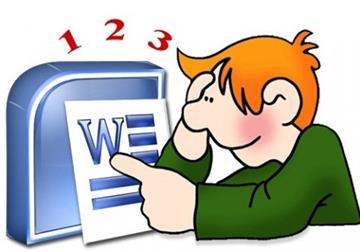 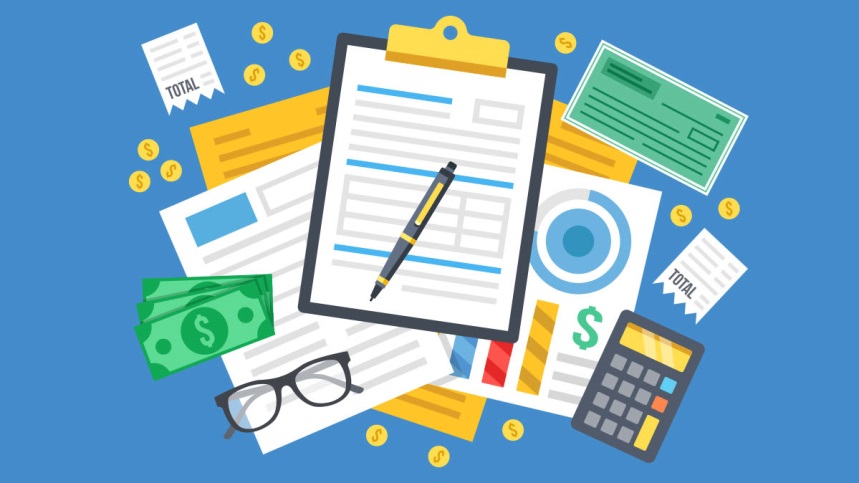 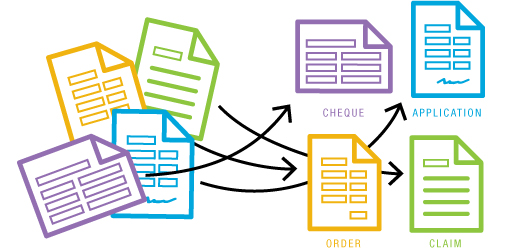 ÔN BÀI
Mở phần mềm soạn thảo, chèn thêm 3 trang trắng, tạo đường viền cho văn bản
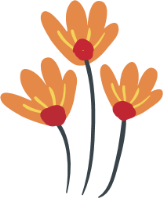 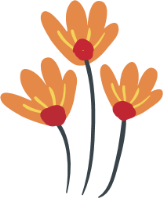 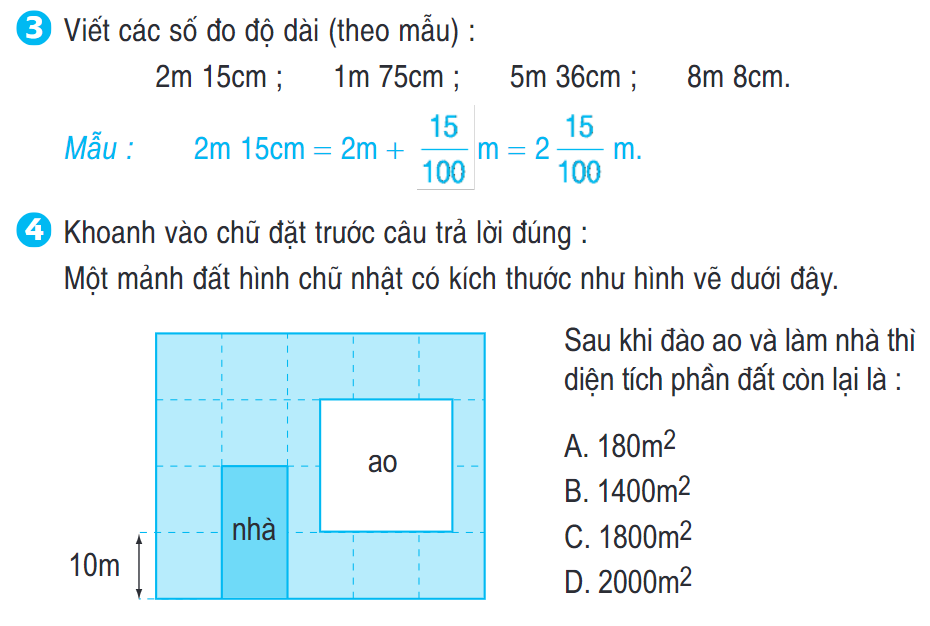 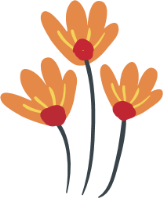 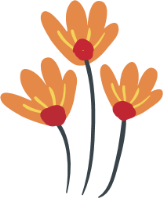 Trích SGK toán lớp 5 trang 17
Chèn công thức toán học trong trang văn bản
1. Chọn Insert
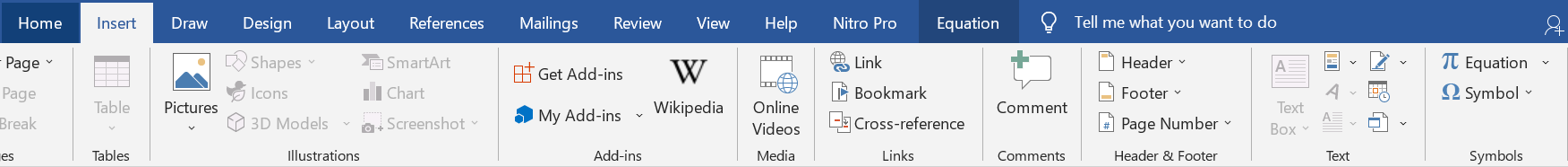 2. Chọn Equation
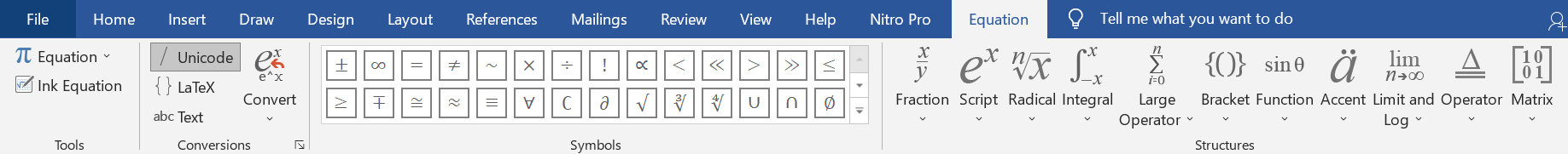 1. Biểu diễn các phân số
1. Biểu diễn các phân số
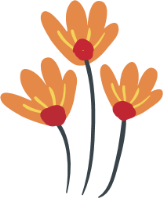 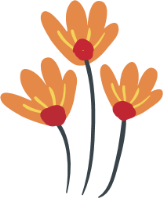 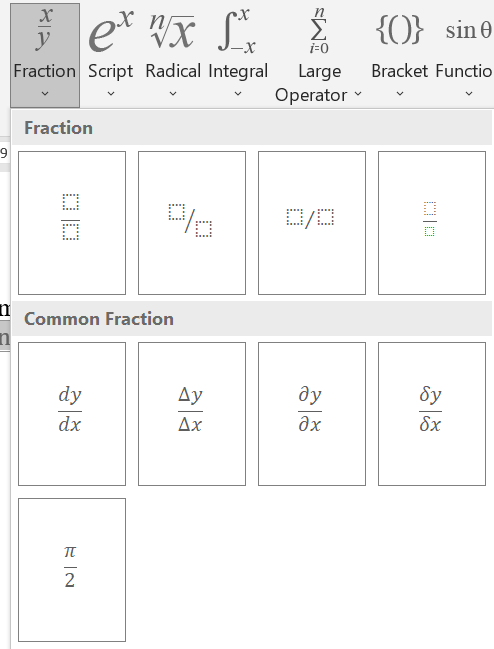 Chọn thẻ Insert/ Equation
Bước 1: Đặt con trỏ soạn thảo tại nơi cần chèn phân số
Bước 2: Chọn Fraction
Bước 3: Chọn khung trống để viết phân số
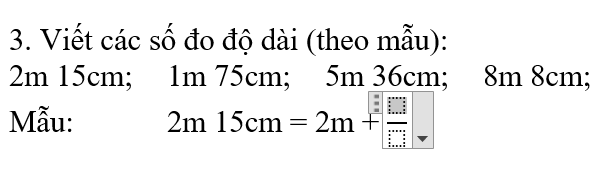 Bước 4: Nhập tử số và mẫu số theo yêu cầu đề bài
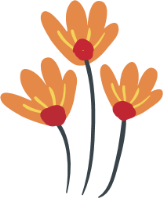 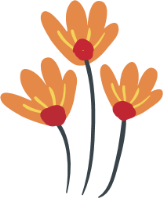 Ví dụ phân số
2. Biểu diễn kí hiệu trên của phép toán
GV đọc các bước thực hiện chỉ số trên
2. Biểu diễn kí hiệu trên của phép toán
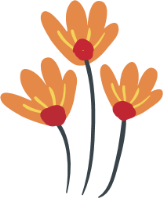 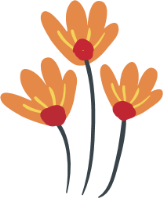 Chọn thẻ Insert/ Equation
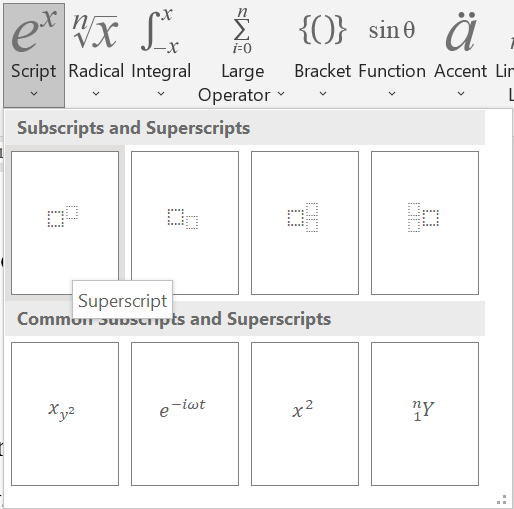 Bước 1: Đặt con trỏ soạn thảo tại nơi cần chèn.
Bước 2: Chọn Script
Bước 3: Chọn khung trống này để viết kí hiệu trên
Bước 4: Nhập kí tự dưới và kí tự trên theo yêu cầu đề bài
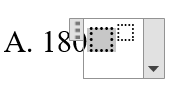 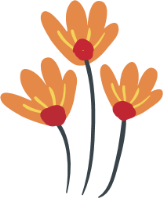 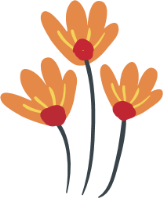 Ví dụ chỉ số trên
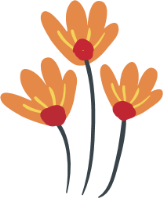 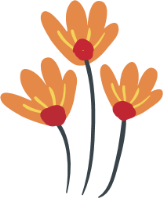 Biểu diễn kí hiệu trên (chỉ số trên) bằng cách sử dụng tổ hợp phím Ctrl Shift +
Muốn được
Bước 1: Gõ  m
Bước 2: Nhấn tổ hợp phím Ctrl Shift +, con trỏ chuột sẽ ở vị trí bên trên chữ m
Bước 3: Gõ số 2
Bước 4: Nhấn tổ hợp phím Ctrl Shift + để con trỏ về vị trí
 như bình thường.
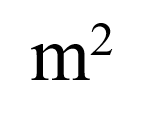 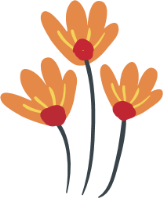 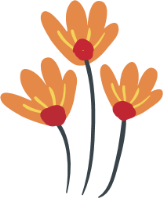 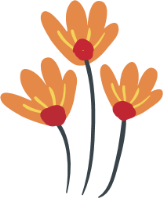 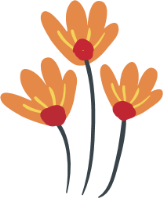 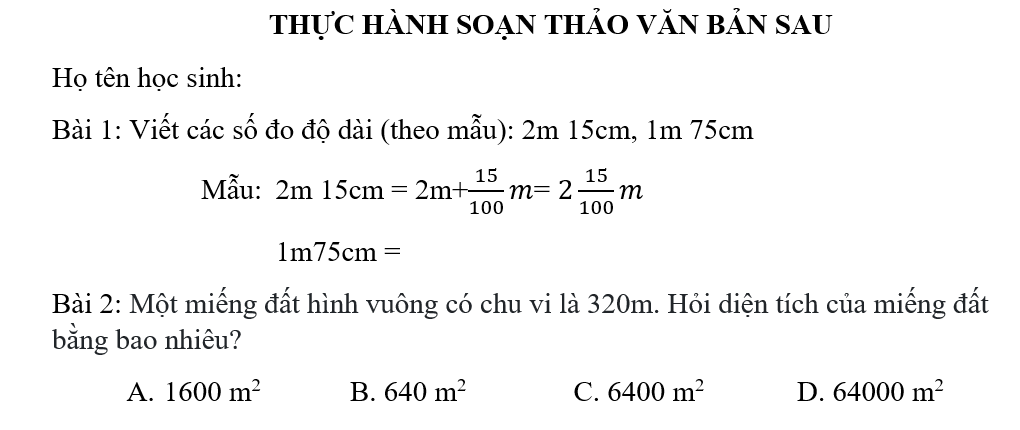 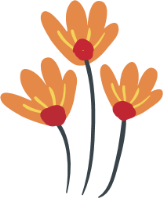 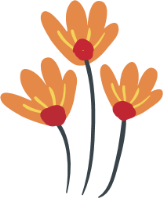 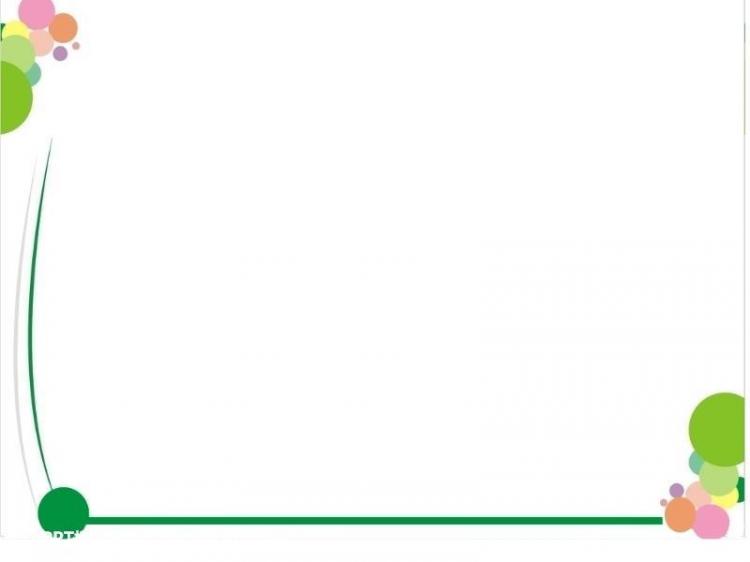 EM CẦN GHI NHỚ
- Chọn Insert/ Equation để chèn công thức toán học trong trang văn bản.
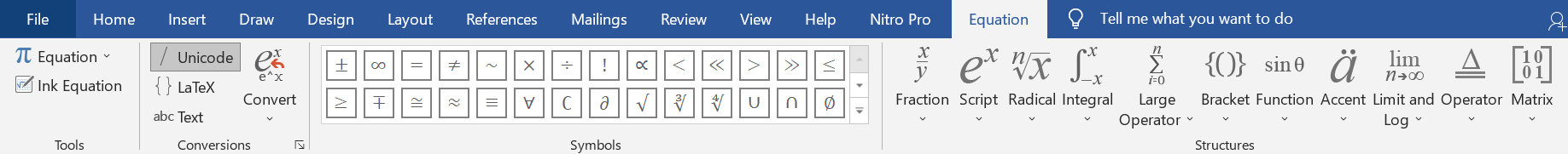